TAREAS DEL HUERTO
Preparación del terreno
Abonado
Siembra directa
Siembra en semilleros
Trasplante
Riego
Control de la hierba
Control de plagas y enfermedades
Aclarado 
Acolchado
Entutorado
Protecciones
PREPARACIÓN DEL TERRENO
1-Se limpia el terreno donde se va a cultivar.       2- Labrado, “sin voltear” las capas de la tierra.                                                                                                                    
                                                   
                                                                                                                                                                             A mano o a máquina





3-Allanado, para poder trabajar bien.
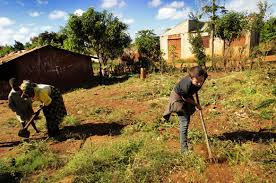 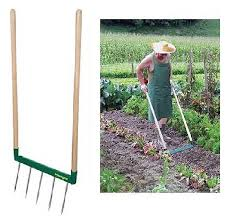 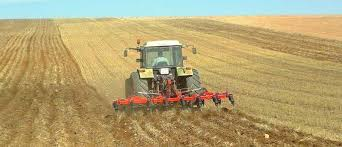 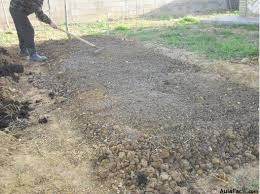 ABONAR EL TERRENO
Echamos una capa de compost en el bancal, en el cual vamos a sembrar
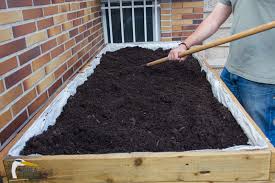 SIEMBRA
Siembra directa: Cuando incorporamos las semillas en el terreno de cultivo, donde se va a desarrollar.
Siembra en semillero: Es el lugar donde hacemos germinar las semillas para incorporarlas después al terreno de cultivo.
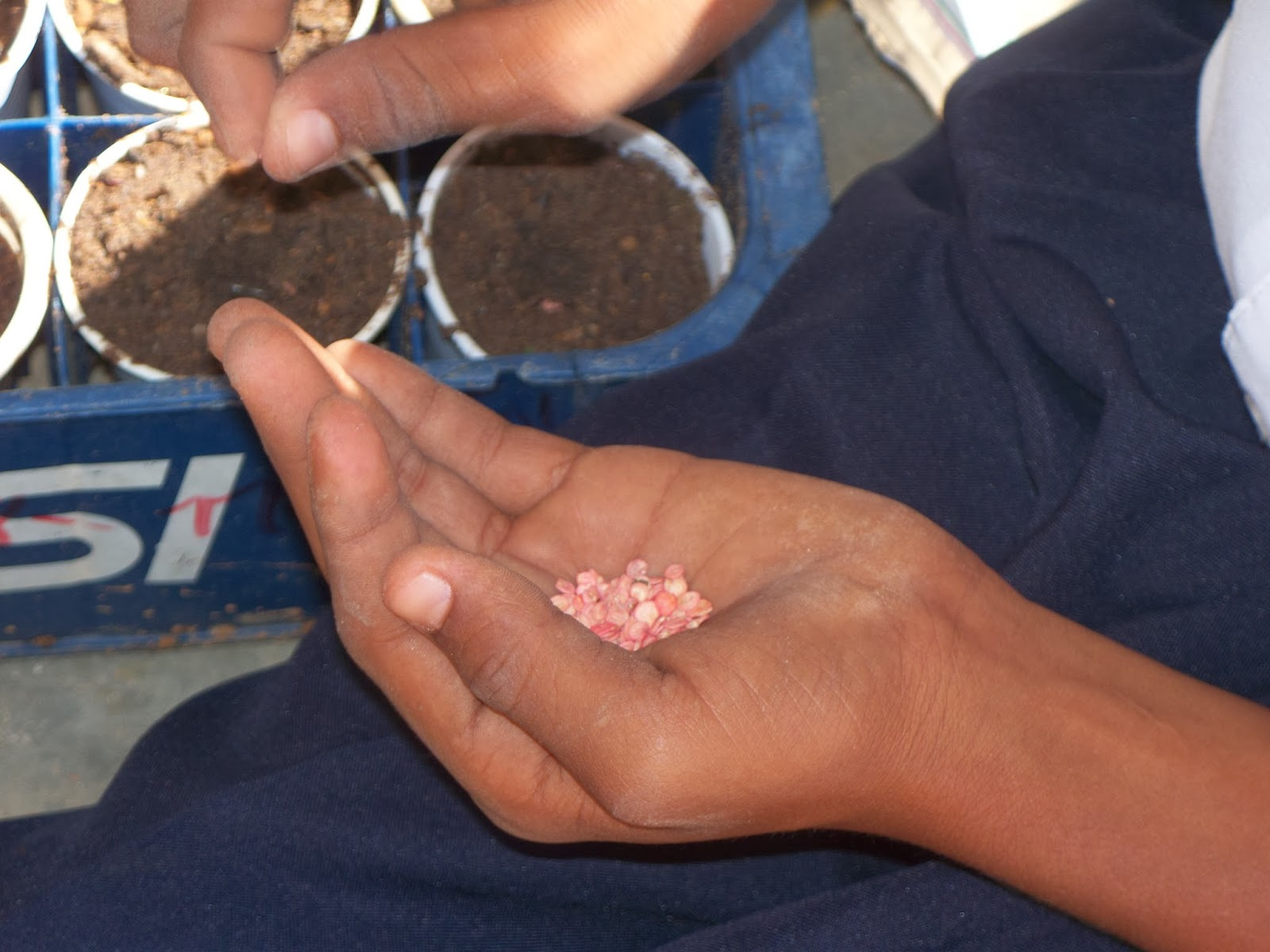 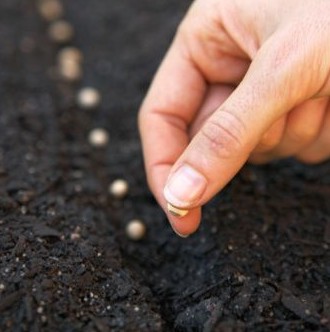 TRASPLANTE
Cuando han crecido algo las plantas en el semillero se las trasplanta a una maceta o al terreno.
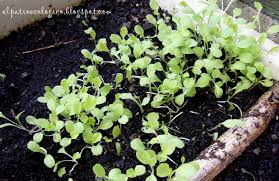 RIEGO
Las plantas necesitan humedad para adsorber los nutrientes del suelo, por lo tanto cuando veamos que no hay humedad tenemos que regar.
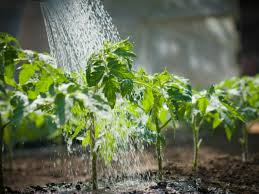 CONTROL DE LA HIERBA SILVESTRE
Para que crezcan bien las hortalizas que sembramos, Hay que arrancar las plantas que crecen en la tierra que no habíamos sembrado.
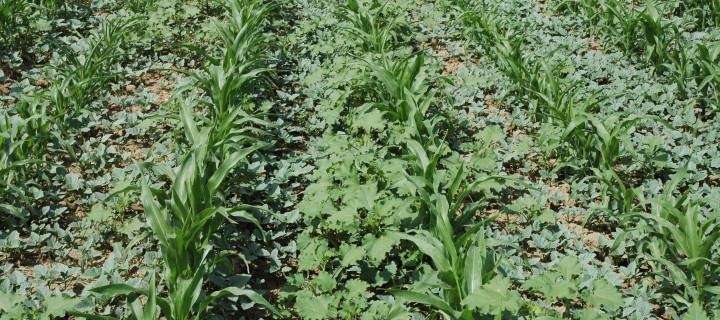 CONTROL DE PLAGAS Y ENFERMEDADES
Vamos a conocer las plagas y enfermedades más comunes  del huerto
Plagas: insectos, ácaros, caracoles, nematodos, topos, pájaros, gatos... 




Enfermedades: hongos, bacterias y virus.
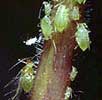 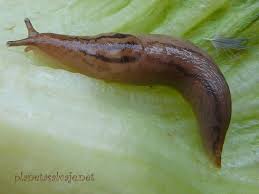 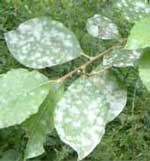 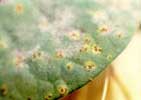 Tratamientos con productos naturales autorizados en aricultura ecológica
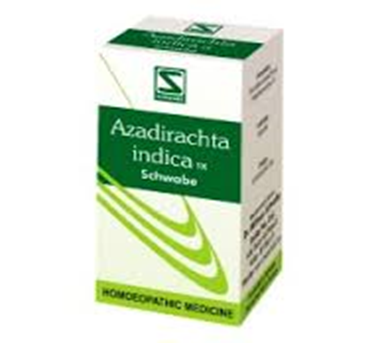 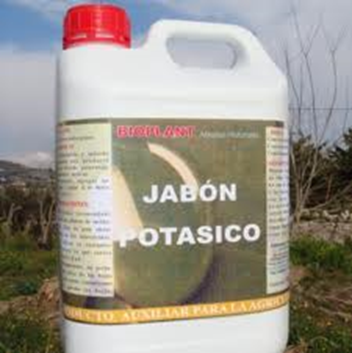 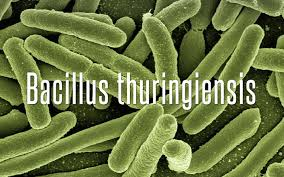 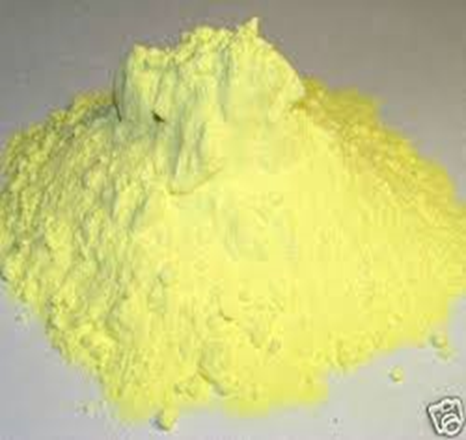 Tratamientos ecológicos con plantas
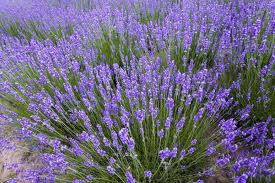 .
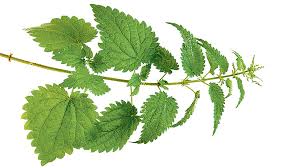 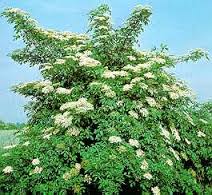 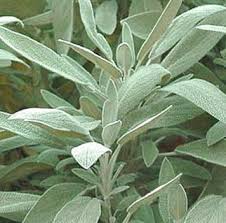 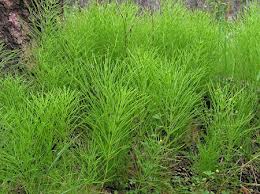 ACLARADO
Cada planta necesita un espacio para desarrollarse bien. Si nos nacen muy juntas tenemos que quitar las que sobran.
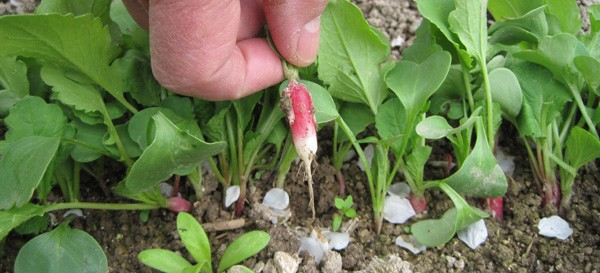 ACOLCHADO
En verano les viene bien a las hortalizas cubrir el suelo con compost, paja…etc, para proteger el suelo del calor y evitar la evaporación de la humedad, a la vez que estamos aportando nutrientes.
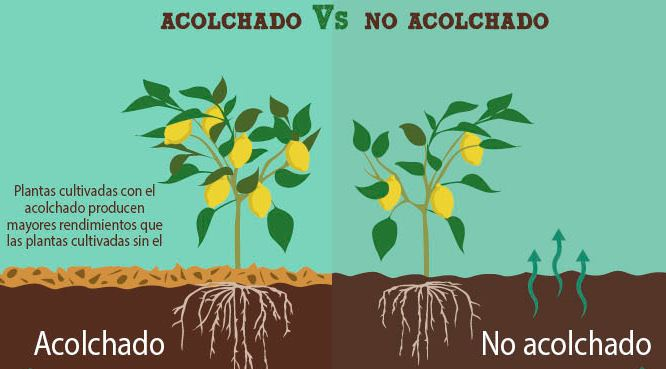 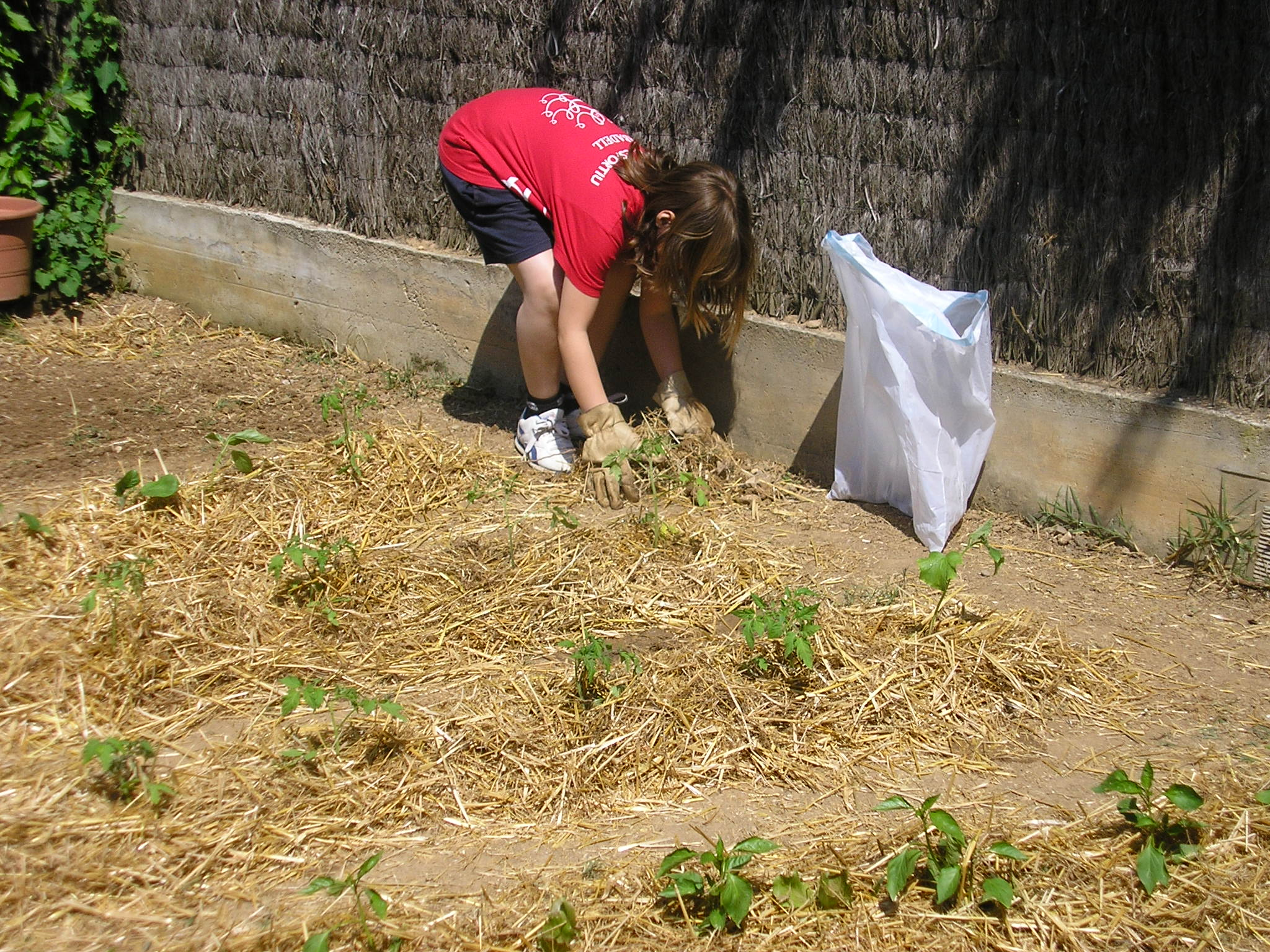 ENTUTORADO
Algunas plantas para crecer mejor necesitan que se les coloque unos soportes o tutores.
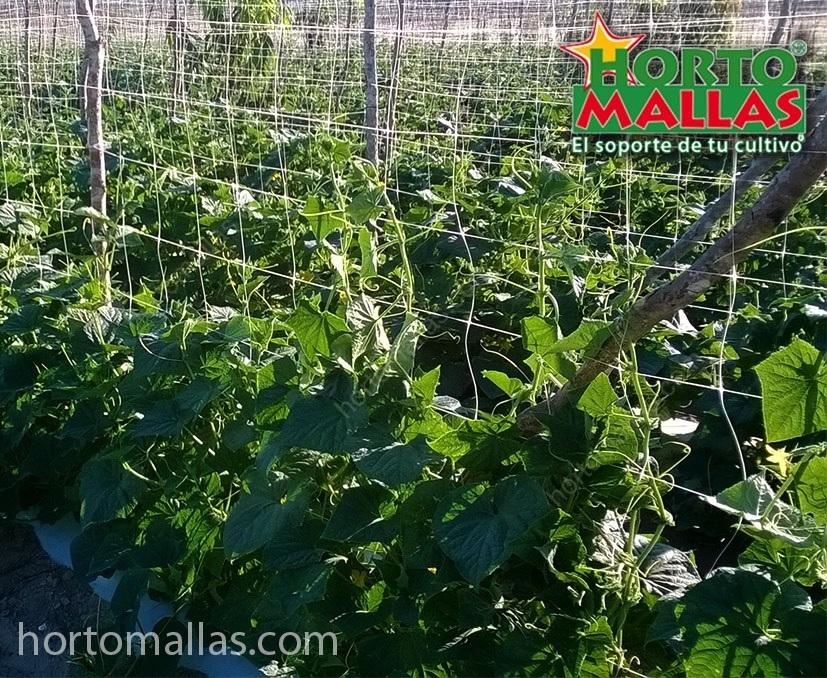 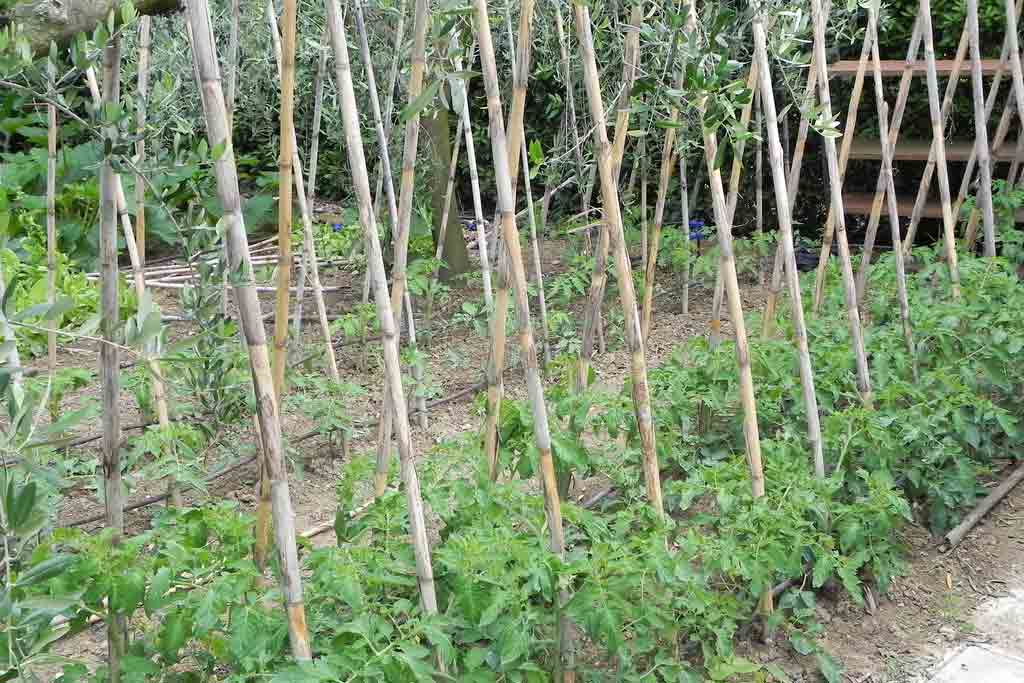 PROTECCIONES
Hay dos tipos de protecciones: Contra el frio y contra animales (pájaros).
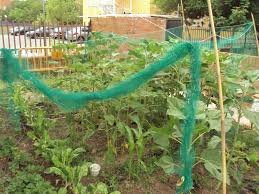 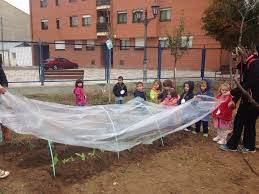